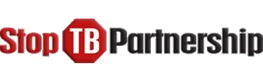 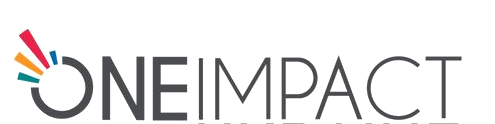 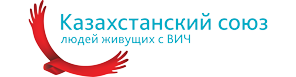 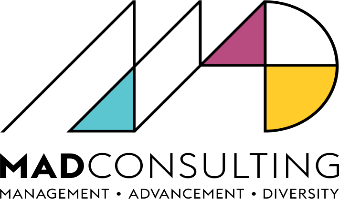 Отчетна основе данных, собранных с помощью OneImpact-КазахстанПериод: 2023
Февраль 2024
Сбор и анализ данных
Сбор данных, регистрация, сопровождение и поддержка – Казахстанский Союз ЛЖВ
Анализ данных, обучение, техническая помощь – MAD Consulting
Регистрация и сообщения по областям
[Speaker Notes: Источник для расчетов Community Line List
*Общее число проблем 1027, после очистки данных в анализ включено 979 сообщений]
Регистрация и сообщения в разбивке по полу/гендеру
Сообщения о барьерах
Период анализа –2023
961  - общее количество пользователей, сообщивших о проблемах
979 - общее число проблем, включенных в анализ после очистки данных
* Один пользователь мог сообщить больше, чем об одной проблеме
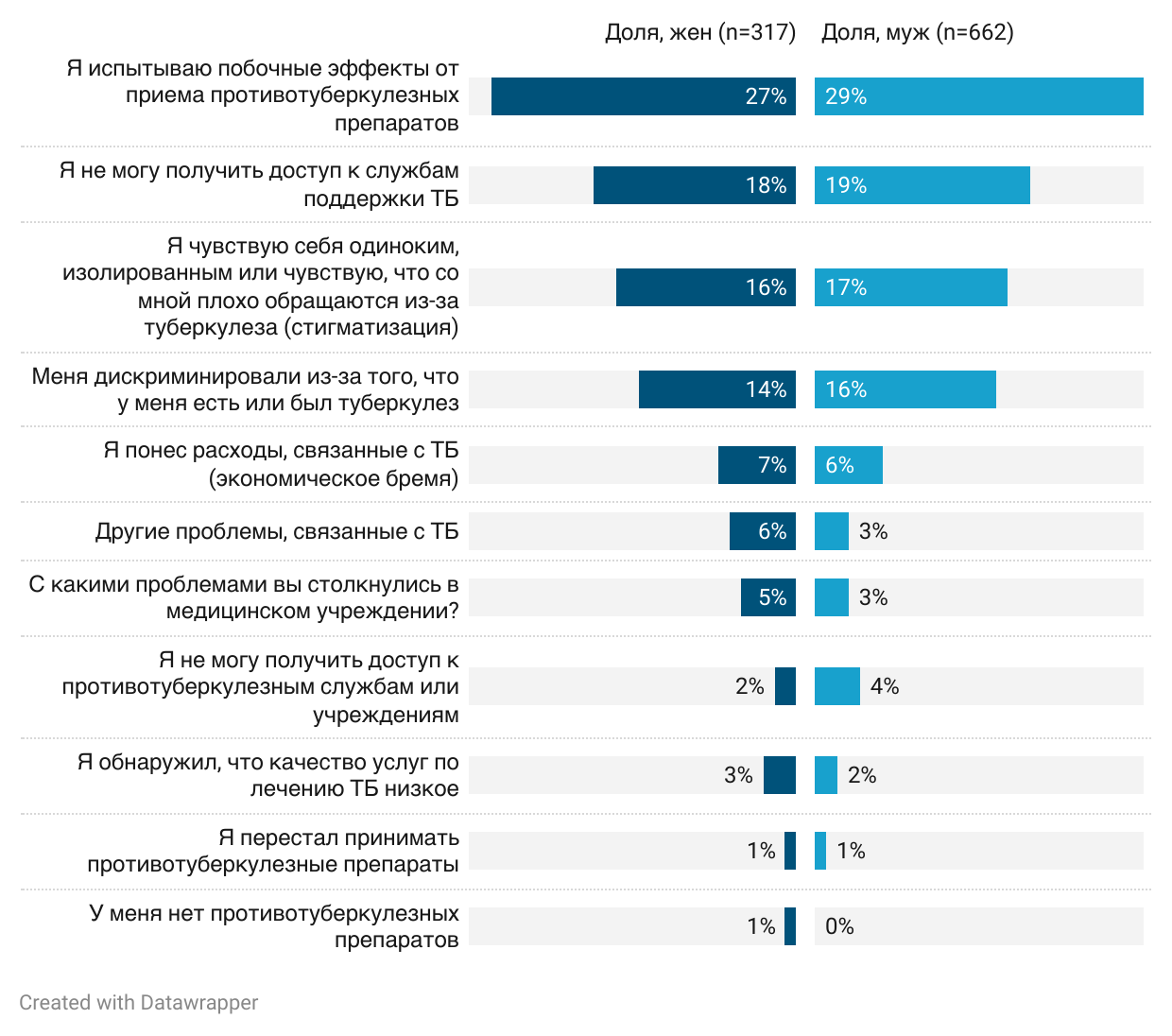 Типы проблем, разбивка по полу/гендеру
Доля в % приводятся от общего числа проблем, зарегистрированных в группе женщин и в группе мужчин
Барьеры в разбивке по возрастным группам
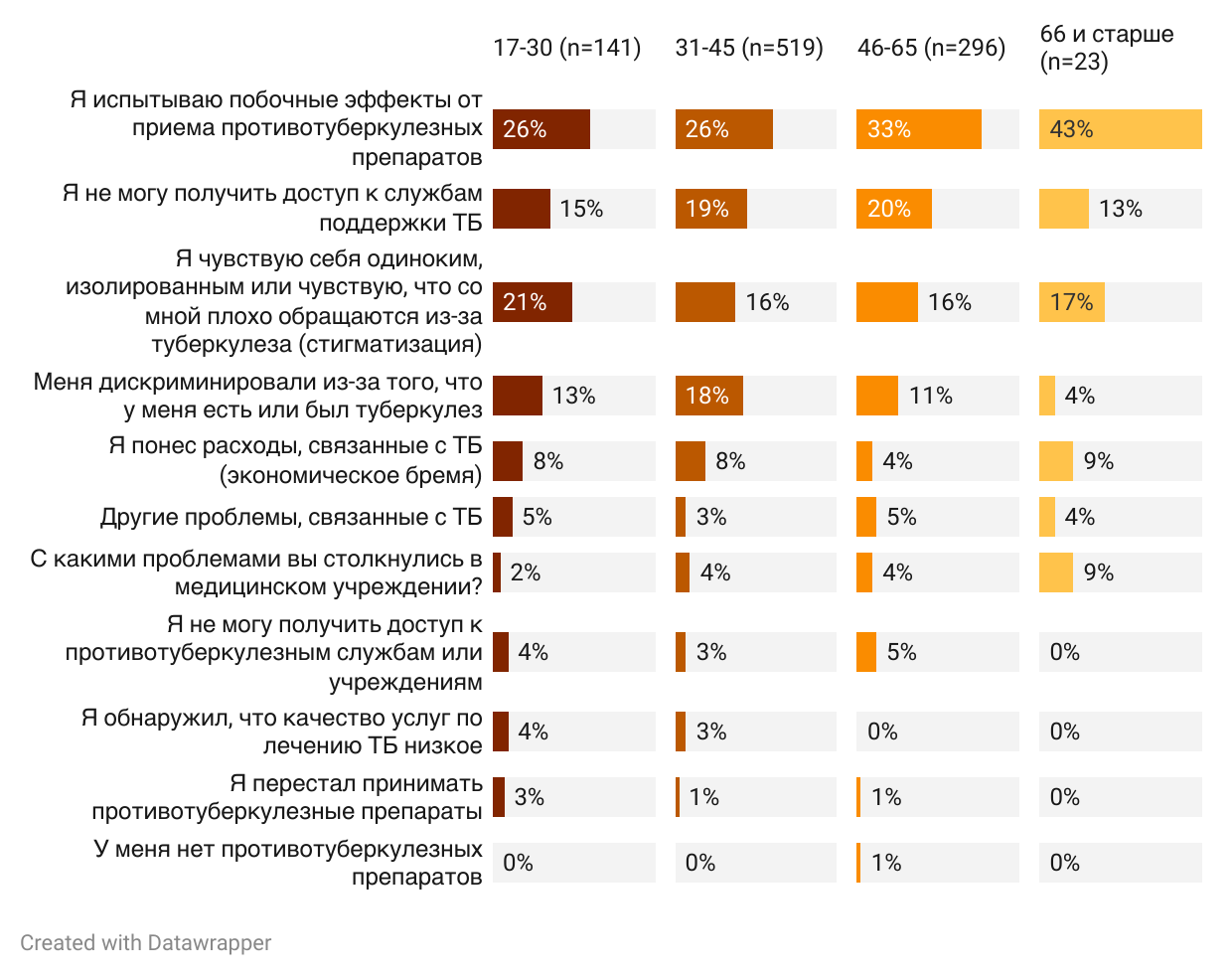 Доля в % приводятся от общего числа проблем, зарегистрированных в каждой возрастной группе
Проблемы в разбивке по регионам, абс. значения *только пилоты
Проблемы в разбивке по регионам, %
*только пилоты
Побочные эффекты – на 1-м месте
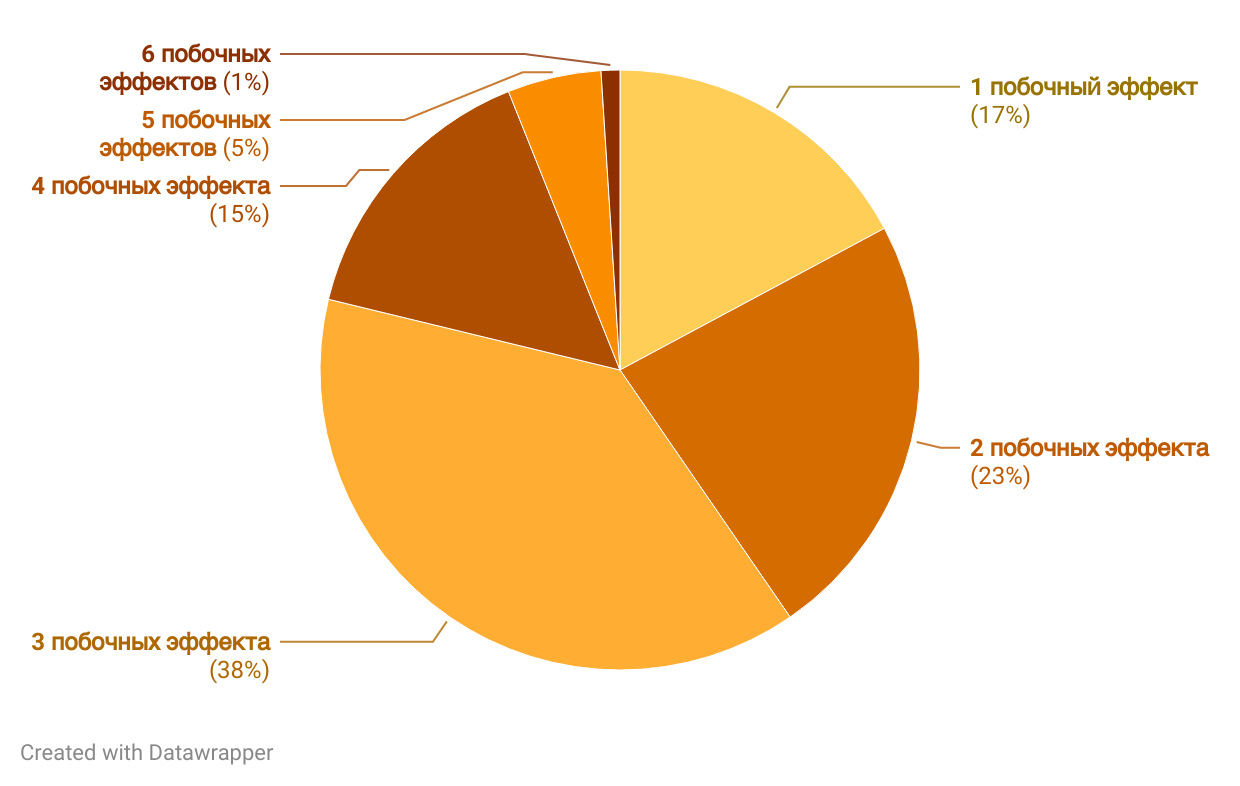 Всего 279 сообщений о побочных эффектах в 2023
*В одном сообщении могло быть указано несколько побочных эффектов
Число сообщений о 3-х побочных эффектах  и более: 168 (60%). Эта проблема требует более глубокого анализа, так как является одним из ведущих факторов отказа от лечения.
В 2022 году зарегистрировано 21 сообщение об остановке лечения. Среди причин на 1-м месте - побочные эффекты (12 из 21)
В 2023 – 12 сообщений об остановке лечения